GOOD AFTERNOON TO ALL
Lesson introduction

Class– Five
Subject-English
Unit– 24
Lesson: 1(b) (Cyclone Aila)
Date– 01.10.2017.
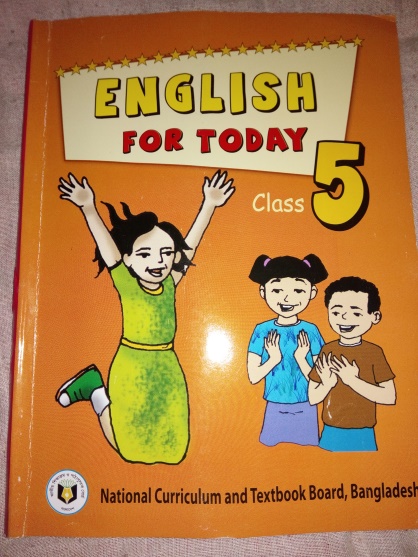 Let’s see a video
Look at the pictures and think about these.
What about are these pictures ?
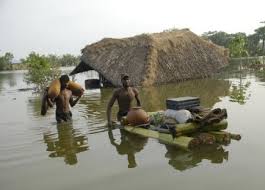 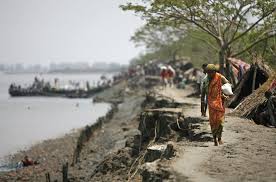 These pictures are natural disaster 
( flood and river erosion ).
Today’s lesson is -
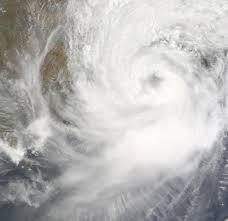 Aila
Cyclone
Learning outcomes--
Listening:
3.4.1:Understand statements made by teachers &students
Speaking
6.2.1:Talk about people, objects, events etc.
Reading:
1.5.1:Read words, phrases and sentence in the text with
Proper pronunciation, stress and intonation
writing:
3.1.1:Write words, phrases and sentences using non-
-cursive Capital and  small letters.
8.1.1:Make sentences using words & Phrases given in 
the textbook.
Everybody see the pictures and say , what are about these?
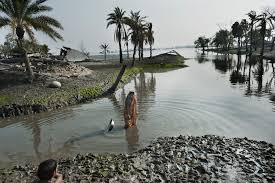 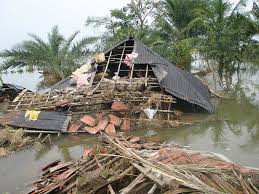 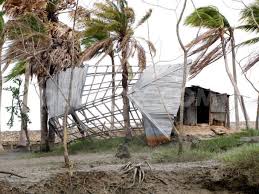 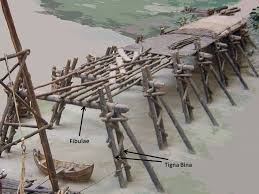 These pictures are about natural Calamity ‘Cyclone’.
What are you looking at the pictures ?
The pictures are about ‘Cyclone  Aila’
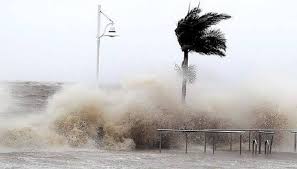 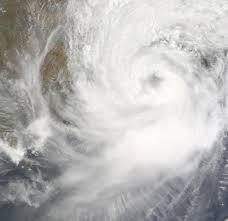 What can you see in the pictures ?
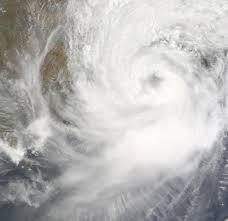 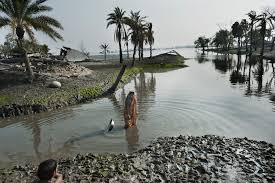 The river is rising.
Cyclone is in the Sea.
Let’s see another video-
What can you see in the pictures ?
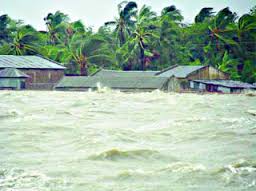 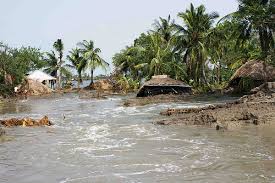 The river flooded the field.
Look at the pictures and think about these.
Look at the pictures and think about these.
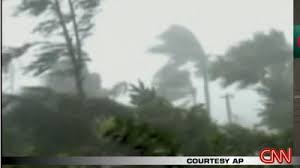 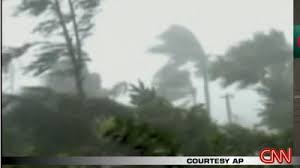 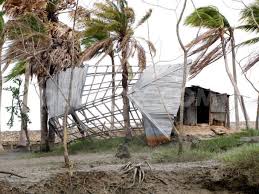 The wind is blowing and the roof away
See another pictures and think about these
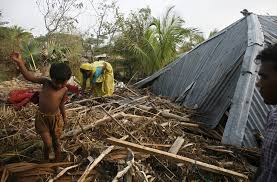 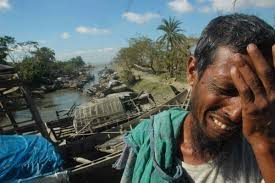 The wind has blown the roof away 
and the man is so sorrow.
What can you see in pictures? Think about these.
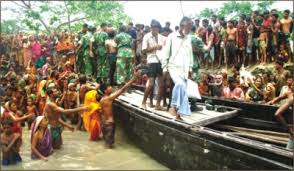 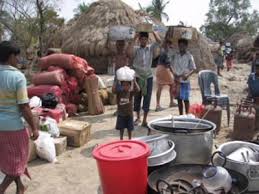 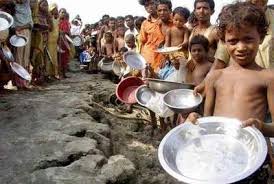 The people are house & foodless  for Cyclone Aila
The Army are distributing food to the people .
Why do the people gather on the bank of the river?
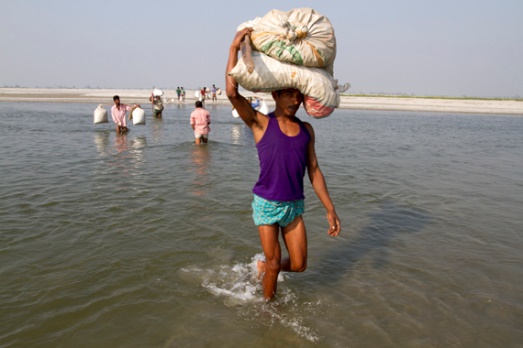 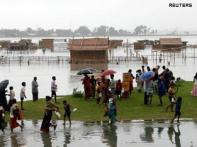 The people gather on the bank to pass the river and want to go for shelter.
Why are these people running ?
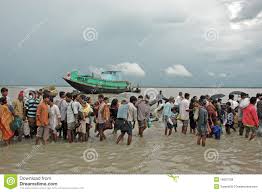 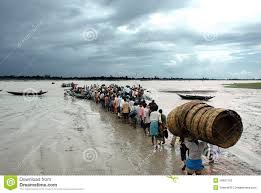 These people are running for going to shelter center.
See another pictures and think about these
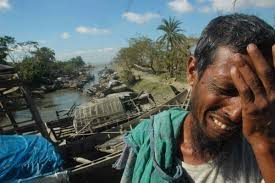 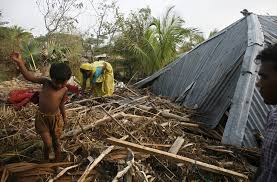 The wind has blown the roof away 
and the man is so sorrow.
What can you see in pictures? Think about these.
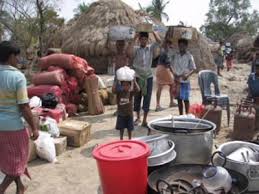 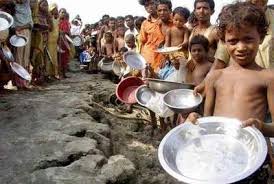 The people are house & foodless  for Cyclone Aila
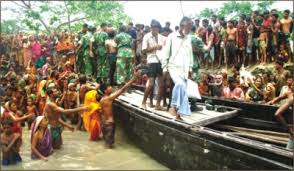 The Army are distributing food to the people .
Everybody make a list of
 some new words.
Afternoon , happened
Emergency , kit
Batteries , plastic
Earthquake , through
Grandparents , blew away
Everybody take your book and open page at 95.
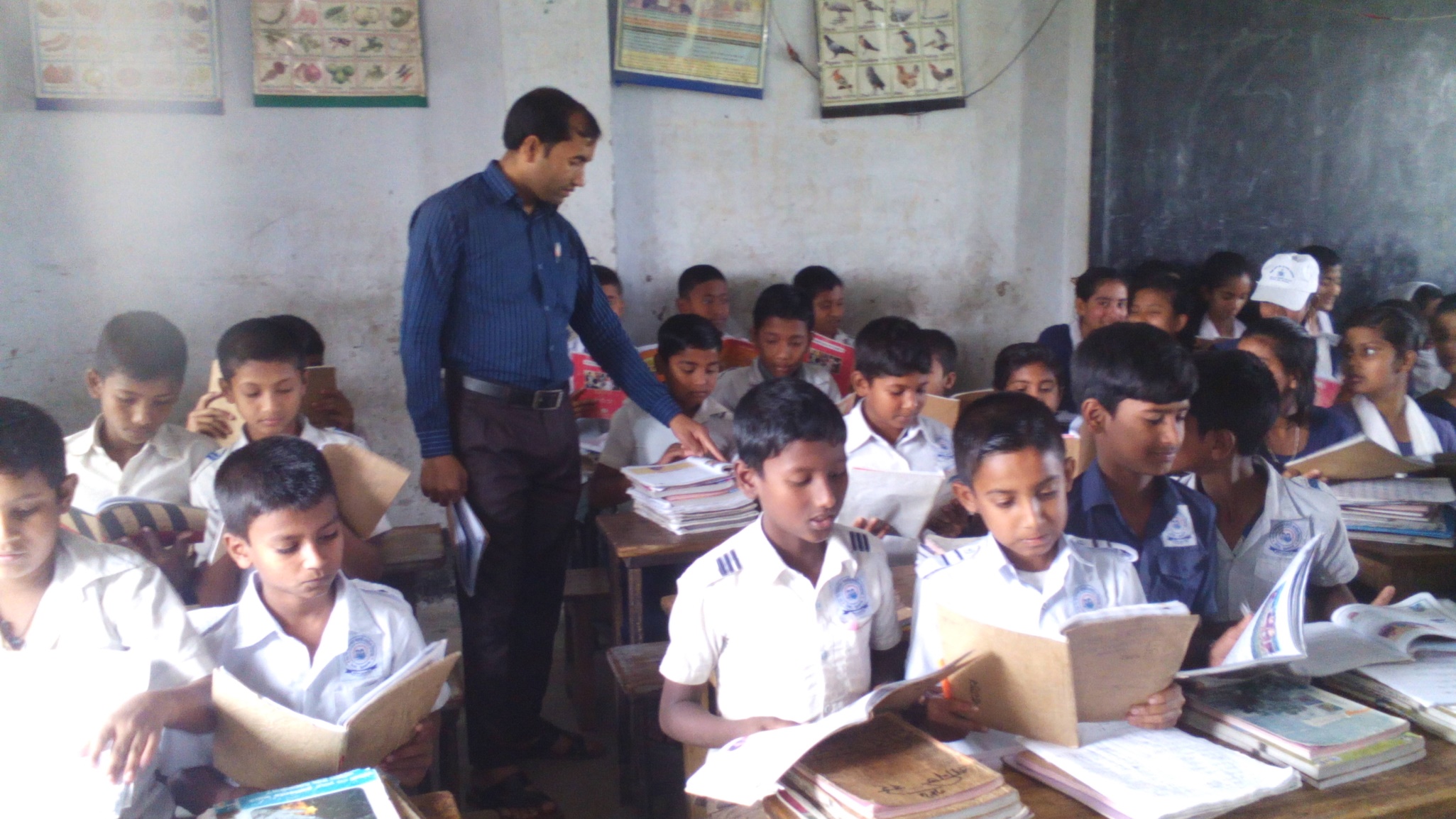 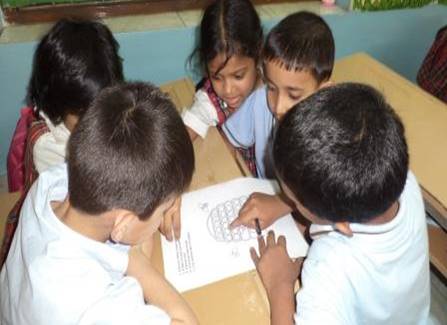 Look at the pictures and discuss in groups.
What is happening in the picture?
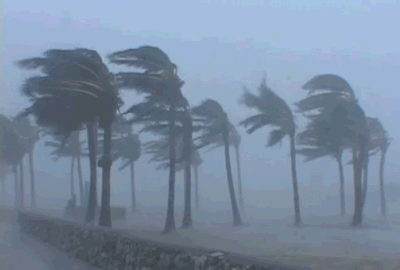 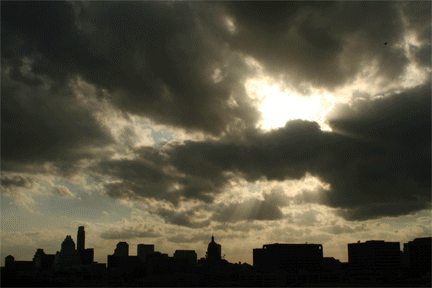 The wind is starting
The sky is cloudy
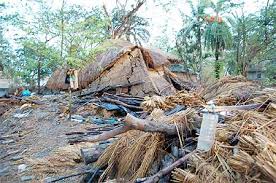 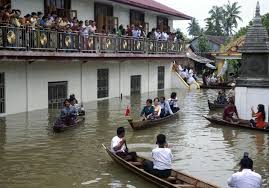 The wind has broken  house & trees.
People have gone in shelter center.
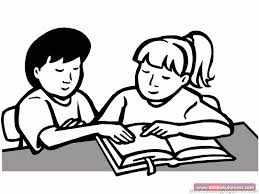 Look at the pictures and discuss in pairs.
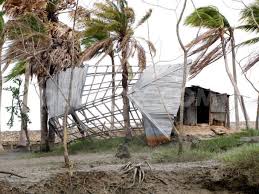 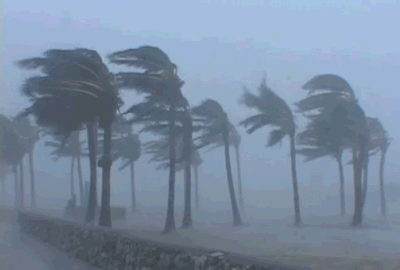 The wind is blowing.
The roof is blown away.
Evalution
Choose the best answer from following questions.
1. What is the passage about?
a. Cyclone   b. natural calamity   c. earthquake    d. flood.
2. Why have the people lost their house ?
a. for wind   b. for flood   c. for cyclone   d. for air.
3. What is uprooted by cyclone?
a. houses   b. tins    c. cloths    d. trees.
4. How can you save from cyclone ?
a. to go shelter center   b. to stay at home   c. to leave home  d. to run quickly.
5. What is the past form of “blow”  ?
Blows    b.  Blown    c. blowed    d. blew.
Write  the correct answer of the following questions.  
What is cyclone ?
2. Why did the people loss their land and properties? 
3. How can you save from natural calamity ?
Home work
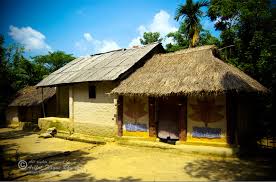 Everybody read about ‘Cyclone Aila’.
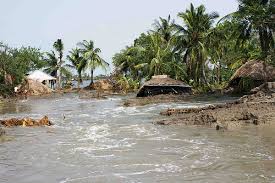 Thanks to all.